Watch out!!!
Foot 



Feet
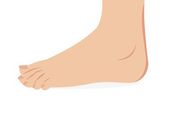 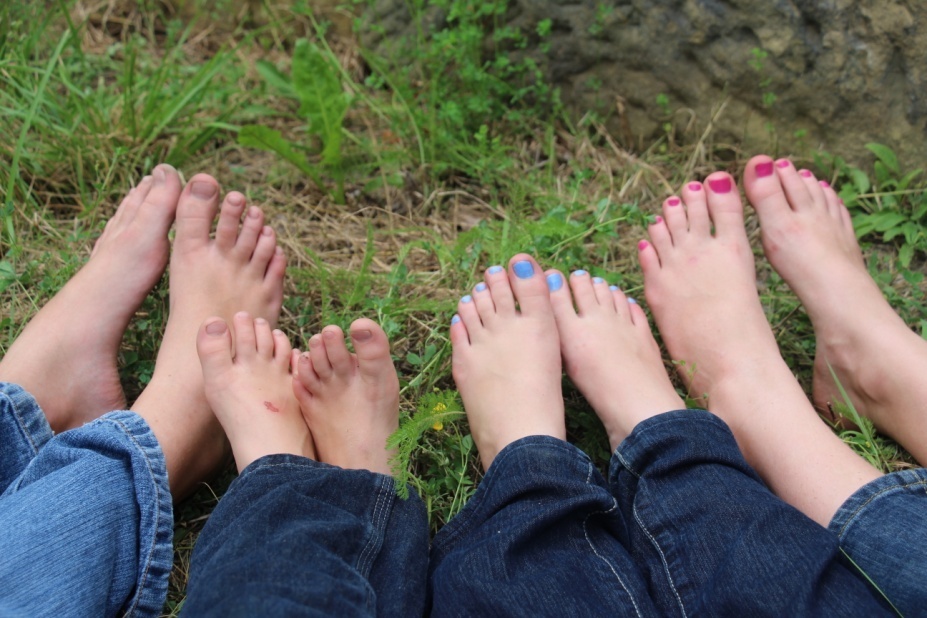 Tooth 



Teeth
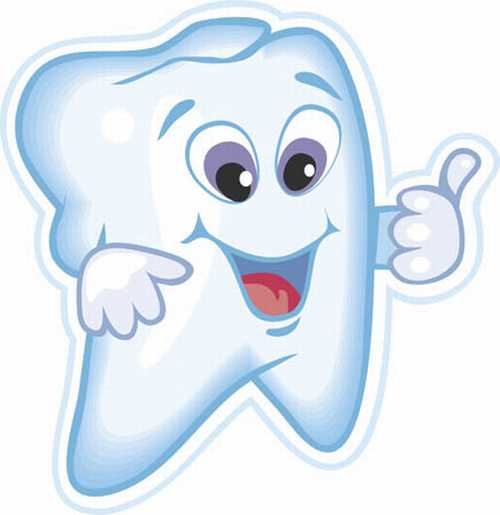 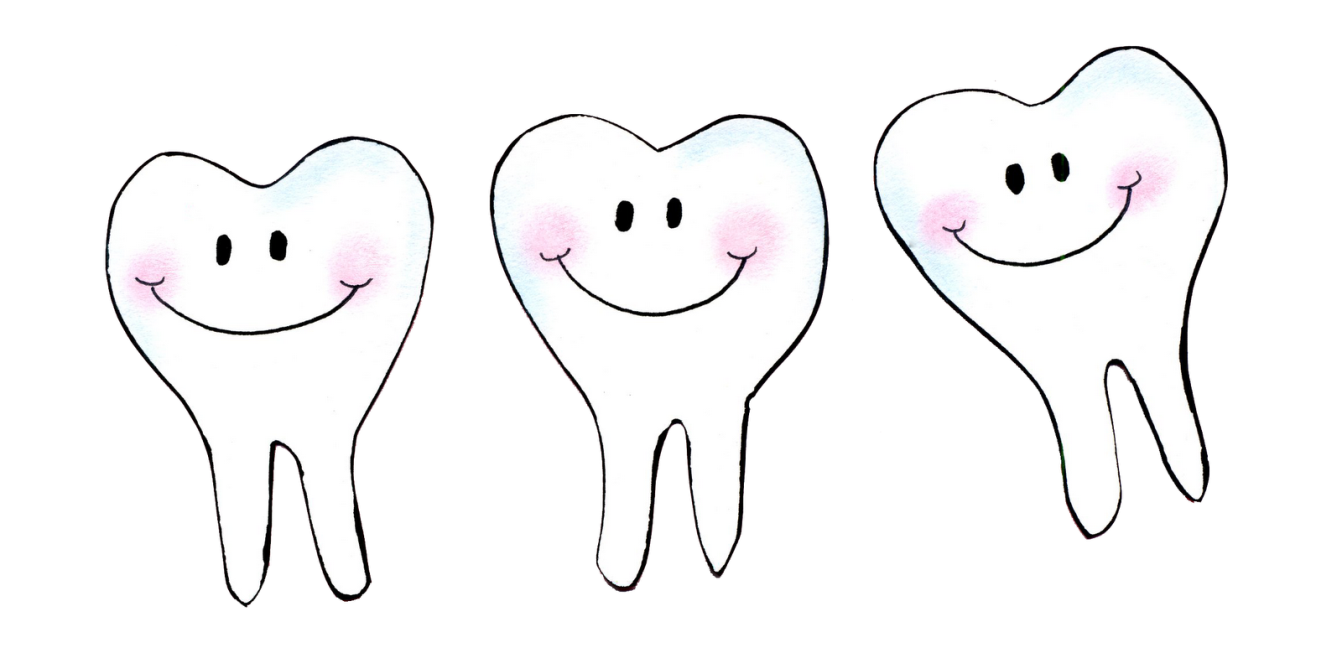